聯合國兒童權利公約

  
  —兒童權利相關法規與兒童權利公約
  —國家報告結論性意見與服務實踐
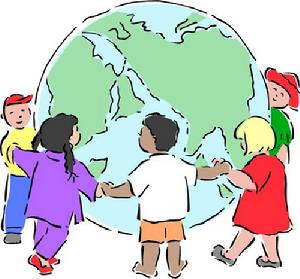 家扶基金會認養處 魏季李 2025.03.16
台灣兒少權益發展相關法規
1973年制定兒童福利法 1989年制定少年福利法
1989年聯合國通過兒童權利公約 1995年台灣宣示遵守兒童權利公約
1995年兒童及少年性交易防制條例 
1997年少年事件處理法
2003年「兒童福利法」與「少年福利法」合併為「兒童及少年福利法」。
2011年11月11日，更大幅度的修正與增訂條文(從75條增加到118條），
    並且更名為「兒童及少年福利與權益保障法」。
2014年5月20日通過兒童權利公約施行法(國內法化)
2015-2021年兒童及少年福利與權益保障法陸續修正(最新2021/01/20)
2015年2月4日兒童及少年性交易防制條例更名為兒童及少年性剝削防
    制條例並陸續修正(最新2018/01/03)
2019年5月31日大幅增修刪改少年事件處理法，最新修訂共新增3條、修
    正27條、刪除2條，異動條文達32條
兒童及少年福利與權益保障法-1
第 一 章 總則
第 1 條 
為促進兒童及少年身心健全發展，保障其權益，增進其福利，特制定本法。

第 2 條 
本法所稱兒童及少年，指未滿十八歲之人；所稱兒童，指未滿十二歲之人；所稱少年，指十二歲以上未滿十八歲之人。

第 3 條 
父母或監護人對兒童及少年應負保護、教養之責任。對於主管機關、目的事業主管機關或兒童及少年福利機構、團體依本法所為之各項措施，應配合及協助之。
兒童及少年福利與權益保障法-2
第 4 條 
政府及公私立機構、團體應協助兒童及少年之父母、監護人或其他實際照顧兒童及少年之人，維護兒童及少年健康，促進其身心健全發展，對於需要保護、救助、輔導、治療、早期療育、身心障礙重建及其他特殊協助之兒童及少年，應提供所需服務及措施。

第 5 條 
政府及公私立機構、團體處理兒童及少年相關事務時，應以兒童及少年之最佳利益為優先考量，並依其心智成熟程度權衡其意見；有關其保護及救助，並應優先處理。兒童及少年之權益受到不法侵害時，政府應予適當之協助及保護。
兒童及少年福利與權益保障法-3
第 23 條
直轄市、縣（市）政府，應建立整合性服務機制，並鼓勵、輔導、委託民間或自行辦理下列兒童及少年福利措施：
一、建立早產兒通報系統，並提供追蹤、訪視及關懷服務。
二、建立發展遲緩兒童早期通報系統，並提供早期療育服務。
三、辦理兒童托育服務。
四、對兒童、少年及其家庭提供諮詢服務。
五、對兒童、少年及其父母辦理親職教育。
六、對於無力撫育其未滿十二歲之子女或受監護人者，視需要予以托育、家庭生活扶助或醫療補助。
七、對於無謀生能力或在學之少年，無扶養義務人或扶養義務人無力維持其生活者，予以生活扶助、協助就學或醫療補助，並協助培養其自立生活之能力。
八、早產兒、罕見疾病、重病兒童、少年及發展遲緩兒童之扶養義務人無力支付醫療費用之補助。
九、對於不適宜在家庭內教養或逃家之兒童及少年，提供適當之安置。
十、對於無依兒童及少年，予以適當之安置。
十一、對於因懷孕或生育而遭遇困境之兒童、少年及其子女，予以適當之安置、生活扶助、醫療補助、托育補助及其他必要協助。
十二、辦理兒童課後照顧服務。
十三、對結束安置無法返家之少年，提供自立生活適應協助。
十四、辦理兒童及少年安全與事故傷害之防制、教育、宣導及訓練等服務。
十五、其他兒童、少年及其家庭之福利服務。
前項第六款至第八款及第十一款之托育、生活扶助及醫療補助請領資格、條件、程序、金額及其他相關事項之辦法，分別由中央及直轄市主管機關定之。
第一項第十款無依兒童及少年之通報、協尋、安置方式、要件、追蹤之處理辦法，由中央主管機關定之。
關於兒童權利公約
兒童權利公約(簡稱CRC)
--Convention on the Rights of the Child
聯合國於1989年11月20日通過兒童權利公約。
公約確立了兒童是權利的主體，而非國家、父母的附屬品。
透過這份兒童權利公約，國際社會向兒童承諾會盡最大力量保護兒童免於暴力傷害、保障其發聲的權利，並使每一位兒童皆有機會發展其潛能並為將來的成年生活預做準備。
《兒童權利公約》是首條具法律約束力的國際公約，並涵蓋所有人權範疇，保障兒童在公民、經濟、政治、文化和社會中的權利。這公約共有196個締約國，得到絕大部份聯合國成員國承認（或有條件承認），當中只有美國沒有加入。
《兒童權利公約》定下共54項條款和3個任擇議定書。公約定義的兒童是指年齡18歲以下的每一個人，除非締約國的法律另有訂明。公約保障了兒童的生存和全面發展，使其免受剝削、虐待或其他不良影響，同時確保兒童有權參與家庭、文化和社交生活。
我國退出聯合國的特殊國際處境，國內兒童一直以來皆未受到兒童權利公約的保障。
於(2014)年5月20日通過兒童權利公約施行法，以制定施行法的方式將兒童權利公約予以內國法化，為日後國內進一步形塑兒童在法律規範中的地位提供國際基礎標準。
施行法除明確賦予兒童權利公約國內法律的效力(第2條)外，另要求各級政府機關行使職權應符合公約有關兒童及少年權利保障之規定，避免兒童及少年權利受到不法侵害，並積極促進兒童及少年權利之實現 (第4條)。
行政院亦應成立兒童及少年福利與權益推動小組，俾利公約相關事項之推動(第6條)。
台灣兒童權利公約國內法化大紀事
103.6.4《兒童權利公約施行法》經總統華總一義字第10300085351號令制定公布。
105.11.9行政院核定兒童權利公約首次國家報告。
106.7.5國際審查委員提出問題清單，共計87點，政府回復內容於106年9月8日公布。
107.6.29-107.9.6召開「兒童權利公約首次國家報告國際審查結論性意見-各權責機關落實節結論意見後續行動回應表初稿」第一輪審查會議（18場）。
107.10.1召開行政院兒童及少年福利與權益推動小組三屆第1次會議，報告兒童權利公約首次國家報告國際審查結論性意見辦理進度，並改於該小組第三屆第2次會議確認「兒童權利公約首次國家報告國際審查結論性意見-各權責機關落實結論意見後續行動回應表」，自108年3月啟動追蹤管考作業。
107.11.26召開「推動CRC公約施行法」第18次諮詢會議（涉及違反兒童權利公約之申訴機制）。
107.12.25-108.1.9召開「兒童權利公約首次國家報告國際審查結論性意見-各權責機關落實結論意見後續行動回應表」第二輪審查會議（計3場）。
108.1.28開始陸續召開「推動CRC施行法」諮詢會議（全面檢視法規清單諮詢會議）。
111.1.24邀請國際審查委員5人，Jakob (Jaap) Egbert Doek（荷蘭/主席）、Nevena Vuckovic Sahovic（塞爾維亞）、Nigel Cantwell（瑞士、英國）、John Tobin（澳洲）、Laura Lundy（愛爾蘭），成立「兒童權利公約第2次國家報告國際審查委員會」。
111.11.14舉辦「中華民國兒童權利公約第二次國家報告國際審查會議」及「結論性意見發表記者會」，國際審查委員提出共72點結論性意見（2022/11/14-11/18）。
113.2.19公告「落實兒童權利公約第二次國家報告國際審查結論性意見之行動回應表」定稿。

詳細資料請閱:https://crc.sfaa.gov.tw/PublishCRC/Memorabilia
CRC簽約政府應致力做到
保障兒童的基本需要，如醫療照顧、教育、玩耍及娛樂機會等；提供特殊照顧給有需求的兒童，包括身心障礙兒童、難民兒童、少數兒童、原住民兒童、受虐兒童等；援助家庭使父母能善盡保護、照顧兒童的權利與義務；保護兒童免於遭受虐待及剝削；確保兒童有適當的機會在社會中扮演積極的角色，並對相關事務有發言權。
公約四大核心原則
在實踐公約時，應永遠考量公約的四大核心原則：
不歧視(第2條)
致力實現兒童最佳利益(第3條)
兒童的生命、生存和發展權利(第6條)
尊重兒童觀點(第12條)
CRC的重要意義與價值
公約中闡述的兒童基本權利
1989年兒童權利公約內涵-1
1.兒童之定義 
2.禁止歧視 
3.兒童最佳利益 
4.權利之落實 
5.父母之引導與兒童逐漸發展之能力 
6.生存及發展權 
7.出生登記、姓名、國籍與受父母
   照顧之權利 
8.兒童身分權之維護 
9.兒童不與父母分離之權利 
10.因家庭團聚而請求進入或離開
      締約國
11.非法移送兒童或令其無法回國 
12.兒童表示意見及其意見獲得
      考量之權利 
13.兒童自由表示意見之權利 
14.兒童思想、自我意識與宗教
      自由之權利 
15.結社及和平集會自由之權利 
16.兒童之隱私權 
17.適當資訊之獲取 
18.父母之責任與國家之協助 
19.兒童不受任何形式之暴力 
20.喪失家庭環境之兒童
1989年兒童權利公約內涵-2
21. 收養 
22. 難民兒童 
23. 身心障礙兒童 
24. 兒童健康與醫療照護 
25. 受安置兒童之定期評估 
26. 社會安全保障 
27. 適於兒童之生活水準 
28. 教育 
29. 教育之目的 
30. 少數民族與原住民兒童
31. 兒童休息、休閒、參加文化生活
       與藝術活動之權利 
32. 兒童免受經濟剝削之權利 
33. 兒童與非法麻醉藥品和精神藥物
       之濫用 
34. 兒童性剝削 
35. 兒童誘拐、買賣或販運之預防 
36. 兒童免於遭受任何其他形式剝削
       之權利 
37. 酷刑、殘忍、不人道或有辱人格
       之待遇或處罰 
38. 武裝衝突 
39. 兒童被害人之康復與重返社會 
40. 兒童司法
第二次國家報告結論性意見委員會建議

政府儘速完成所有法規檢視，並開始討論及審查《兒童及少年福利與權益保障法》，使其與《CRC》的內容及精神完全一致。
《兒童及少年福利與權益保障法》 （下稱《兒少法》）依公約第 19 條 及第 8 號、第 13 號一般性意見不 受任何形式暴力之規定，檢討修正 身心虐待定義之相關條文：（衛生 福利部） 依 CRC 架構全面修正《兒少法》，並納 入公約對於不受任何形式暴力之認定， 周延對兒少之保護。
預防--不幸事件再起
違反兒權法案例討論
案例1--
台中市再傳疑似虐童案！有家長去年7月起透過台中市居家托育服務中心，將1歲大的兒子「小佑」(化名)委託張姓保母照顧，日前卻發現兒子下體挫傷、包皮龜頭發炎甚至疑遭性侵。(2022/05/04蘋果新聞網)

案例2--
中市傳出1歲10個月男童疑遭夏姓女保母施虐昏迷，造成顱內出血及多處瘀傷等嚴重傷勢。據了解，男童母親在4月24日晚間9時許，將兒子送到44歲夏姓保母家中，沒想到25日晚間竟接獲保母通知，孩子昏迷送豐原醫院醫治。經醫院治療發現男童顱內出血，且身上多處外傷，醫院通報警方及社會局。(2022/04/24中時新聞網)

案例3--
看到小孩癱軟、精神不濟，C小姐覺得很不對勁趕快送醫，結果9個月大的小孩，驗血後發現體內有安眠藥成分。無照保母只開罰6000 ｡(2022/05/12公視)
案例中的看見與反思
案例4--
高雄地檢署是在今年初接獲通報，疑有國小兒童遭授課教師猥褻，指派婦幼專組主任檢察官劉慕珊、檢察官張雅婷指揮高雄市警察局婦幼警察隊組成專案小組偵辦；經專案小組追查，1月16日上午前往D男鳳山區住處將他拘提到案。
檢警調查，D男為高雄多間國小聘任的族語老師，但他自2021年9月起在多間國小族語課教室內，利用上課機會猥褻男童，其中更有2名被害人遭猥褻次數至少50、60次。
此外，D男曾於2017年間在高雄鳳山區住處拍攝兒童性影像，並儲存在扣案電腦中。承辦檢察官審酌被告任教學校眾多，教學期間長達11年，被害人至少6人，且年齡層相近，犯罪次數眾多，檢察官將他約談到案後，向法院聲請羈押禁見獲准。
檢察官後續偵辦發現，D男在5所學校對6名男童下手，犯案次數高達107次，今年5月間偵結依涉犯加重強制猥褻、對未滿14歲男子猥褻行為、兒童及少年性剝削防制條例拍攝兒童性影像等罪將他提起公訴，全案移審法院，法官裁定續押。

原文網址: 高雄族語狼師「教室猥褻」6童107次還拍影片　求交保遭法官打臉 | ETtoday社會新聞 | ETtoday新聞雲 https://www.ettoday.net/news/20241007/2830778.htm#ixzz8oxsbEfIZ
Follow us: @ETtodaytw on Twitter | ETtoday on Facebook
重大兒童及少年虐待事件   防治小組實施計畫
目的：針對父母、監護人或其他實際照顧之人使兒童及少年(以下簡稱兒少)有兒童及少年福利與權益保障法第 53 條所列之相關情事 ，引致嚴重傷害及死亡個案進行檢討，從中汲取教訓；旨在檢視體制面之缺失，避免過度追究相關人員責任，廣泛蒐集資訊，據以提出改善跨專業網絡協調及介入策略之建議，周延兒少保護系統。 
實施範圍：兒少因遭受父母、監護人或其他實際照顧之人重大虐待事件，引致嚴重傷害及死亡之個案。

--衛福部保護司3/15兒虐檢討會,修正將保母、教保員納入
  重大兒虐檢討會議對象
托育服務品質與考核-1
專業服務指標
1-7.居家環境、收托人數、收托異動回報、家長契約、
    托育費用、在職訓練、健康檢查…等內容
8.無規避、妨礙或拒絕直轄市、縣(市)政府社會局或
  居家托育服務中心檢查、訪視輔導級監督
9.無違反兒童及少年福利與權益保障法相關規定
10.紀錄兒童生活及成長過程
托育服務品質與考核-2
托育品質指標
11.了解並落實兒童意外/突發事件通報流程
12.依收托兒童年齡定期完成兒童發展檢核表並回傳，發現篩檢
   異常時通知家長及居家托育服務中心
13.居家托育場域發生傳染病與可能影響時，均能盡速聯繫與告
   知受託兒童家長並採取降低交叉感染的措施，落實相關清潔
   工作，且48小時內主動回報居家托育服務中心
14.依兒童年齡及需求安排基本作息，並提供適齡適性的玩具、
   遊戲或學習活動時間
15.依兒童年齡提供多元(多變化)、營養均衡飲食，並適用適齡
   的餵食或用餐方式
兒權法與托育服務
第 25 條
直轄市、縣（市）主管機關應辦理居家式托育服務之管理、監督及輔導等相關事項。
前項所稱居家式托育服務，指兒童由其三親等內親屬以外之人員，於居家環境中提供收費之托育服務。
直轄市、縣（市）主管機關應以首長為召集人，邀集學者或專家、居家托育員代表、兒童及少年福利團體代表、家長團體代表、婦女團體代表、勞工團體代表，協調、研究、審議及諮詢居家式托育服務、收退費、人員薪資、監督考核等相關事宜，並建立運作管理機制，應自行或委託相關專業之機構、團體辦理。

第 26 條
居家式托育服務提供者，應向直轄市、縣（市）主管機關辦理登記。
居家式托育服務提供者應為成年，並具備下列資格之一：
一、取得保母人員技術士證。
二、高級中等以上學校幼兒保育、家政、護理相關學程、科、系、所畢業。
三、修畢托育人員專業訓練課程，並領有結業證書。
直轄市、縣（市）主管機關為辦理居家式托育服務提供者之登記、管理、輔導、監督及檢查等事項，應自行或委託相關專業機構、團體辦理。
居家式托育服務提供者對於前項之管理、輔導、監督及檢查等事項，不得規避、妨礙或拒絕，並應提供必要之協助。
第一項居家式托育服務提供者之收托人數、登記、輔導、管理、撤銷與廢止登記、收退費規定及其他應遵行事項之辦法，由中央主管機關定之。
兒權法與托育服務
第 26-1 條
有下列情事之一，不得擔任居家式托育服務提供者：
一、曾犯性侵害犯罪防治法第二條第一項之罪、性騷擾防治法第二十五條之罪、兒童及少年性交易防制條例之罪、兒童及少年性剝削防制條例之罪，經緩起訴處分或有罪判決確定。但未滿十八歲之人，犯刑法第二百二十七條之罪者，不在此限。
二、曾犯毒品危害防制條例之罪，經緩起訴處分或有罪判決確定。
三、有第四十九條各款所定行為之一，經有關機關查證屬實。
四、行為違法或不當，其情節影響收托兒童權益重大，經主管機關查證屬實。
五、有客觀事實認有傷害兒童之虞，經直轄市、縣（市）主管機關認定不能執行業務。
六、受監護或輔助宣告，尚未撤銷。
七、曾犯家庭暴力罪，經緩起訴處分或有罪判決確定之日起五年內。
前項第五款之認定，應由直轄市、縣（市）主管機關邀請相關專科醫師、兒童少年福利及其他相關學者專家組成小組為之。
第一項第五款原因消失後，仍得依本法規定申請擔任居家式托育服務提供者。
有第一項各款情事之一者，直轄市、縣（市）主管機關應命其停止服務，並強制轉介其收托之兒童。已完成登記者，廢止其登記。

第 26-2 條
與居家式托育服務提供者共同居住之人，有下列情事之一者，居家式托育服務提供者以提供到宅托育為限：
一、有前條第一項第一款、第二款或第四款情形之一。
二、有客觀事實認有傷害兒童之虞，經直轄市、縣（市）主管機關邀請相關專科醫師、兒童少年福利及其他相關學者專家組成小組認定。
前項第二款經直轄市、縣（市）主管機關認定事實消失，居家式托育服務提供者仍得依本法提供居家式托育服務。
兒權法與兒少服務
第 32 條
各類社會福利、教育及醫療機構，發現有疑似發展遲緩兒童，應通報直轄市、縣（市）主管機關。直轄市、縣（市）主管機關應將接獲資料，建立檔案管理，並視其需要提供、轉介適當之服務。
前項通報流程及檔案管理等相關事項之辦法，由中央主管機關定之。
第 49 條
任何人對於兒童及少年不得有下列行為：
一、遺棄。
二、身心虐待。
三、利用兒童及少年從事有害健康等危害性活動或欺騙之行為。
四、利用身心障礙或特殊形體兒童及少年供人參觀。
五、利用兒童及少年行乞。
六、剝奪或妨礙兒童及少年接受國民教育之機會。
七、強迫兒童及少年婚嫁。
八、拐騙、綁架、買賣、質押兒童及少年。
九、強迫、引誘、容留或媒介兒童及少年為猥褻行為或性交。
十、供應兒童及少年刀械、槍砲、彈藥或其他危險物品。
十一、利用兒童及少年拍攝或錄製暴力、血腥、色情、猥褻、性交或其他有害兒童及少年身心健康之出版品、圖畫、錄影節目帶、影片、光碟、磁片、電子訊號、遊戲軟體、網際網路內容或其他物品。
十二、迫使或誘使兒童及少年處於對其生命、身體易發生立即危險或傷害之環境。
十三、帶領或誘使兒童及少年進入有礙其身心健康之場所。
十四、強迫、引誘、容留或媒介兒童及少年為自殺行為。
十五、其他對兒童及少年或利用兒童及少年犯罪或為不正當之行為。
前項行為經直轄市、縣（市）主管機關依第九十七條規定裁罰者，中央主管機關應建立裁罰資料，供政府機關（構）及其他經中央主管機關同意之機構、法人或團體查詢。
兒童及少年性剝削防制條例與照顧
第 1 條
為防制兒童及少年遭受任何形式之性剝削，保護其身心健全發展，特制定本條例。

第 2 條
本條例所稱兒童或少年性剝削，係指下列行為之一：
一、使兒童或少年為有對價之性交或猥褻行為。
二、利用兒童或少年為性交、猥褻之行為，以供人觀覽。
三、拍攝、製造兒童或少年為性交或猥褻行為之圖畫、照片、影片、影帶、光碟、電子訊號或其他物品。
四、使兒童或少年坐檯陪酒或涉及色情之伴遊、伴唱、伴舞等行為。
本條例所稱被害人，係指遭受性剝削或疑似遭受性剝削之兒童或少年。

第 7 條
醫事人員、社會工作人員、教育人員、保育人員、移民管理人員、移民業務機構從業人員、戶政人員、村里幹事、警察、司法人員、觀光業從業人員、電子遊戲場業從業人員、資訊休閒業從業人員、就業服務人員及其他執行兒童福利或少年福利業務人員，知有本條例應保護之兒童或少年，或知有第四章之犯罪嫌疑人，應即向當地直轄市、縣（市）主管機關或第五條所定機關或人員報告。
本條例報告人及告發人之身分資料，應予保密。
中場休息

身心覺察與深呼吸
-你好，孩子會更好-
實務照顧落實篇-1
--落實兒童權利公約精神--
兒童照顧與健康發展權-1
一、重要相關指引條文
第24條 健康權為主
兒童應有良好的體魄，有住在衛生的環境、獲得充足的營養食品和清潔食水的權利，並且享有保健服務、醫療和康復設施的權利，以防疾病和營養不良（第24條）。 
第2條 不歧視
第3條 最佳利益
第6條 生命、生存和發展權
第12 條兒童意見應得到尊重的權利
兒童照顧與健康發展權-2
二、預防與照顧相關指引條文
第13條 兒童有藉不同媒介如說話、文字和藝術發表言論的權利。
第17條 締約國體認大眾傳播媒體之重要功能，故應確保兒童可自國內與國際各種不同來源獲得資訊及資料，尤其是為提升兒童之社會、精神與道德福祉及其身心健康之資訊與資料。為此締約國應：
 （a）鼓勵大眾傳播媒體依據第 29 條之精神，傳播在社會與文化方面有
      益於兒童之資訊及資料；
 （b）鼓勵源自不同文化、國家與國際的資訊及資料，在此等資訊之產製
      、交流與散播上進行國際合作；
 （c）鼓勵兒童讀物之出版及散播；
 （d）鼓勵大眾傳播媒體對少數族群或原住民兒童在語言方面之需要，予
      以特別關注；
 （e）參考第 13 條及第 18 條之規定，鼓勵發展適當準則，以保護兒童
      免於受有損其福祉之資訊及資料之傷害。
國家報告結論性意見
行動回應與服務檢視
--第一次國家報告結論性意見--
對兒權落實建議
一、依據兒童權利公約(CRC)首次國家報告審查流程
二、國際審查結論性意見
1.共98點結論性意見(詳見CRC資訊網 http://crc.sfaa.gov.tw/crc_front/)
2.結論性意見共分三部分：
  (1)第一部分為前言(共6點)
  (2)第二部分為承認之國際人權公約(共1點)
  (3)第三部分為對兒權落實的關切重點與建議(共91點)
3.對兒童權利落實之建議重點,共分10個段落,大綱含:
一般執行措施(17點)、兒少之定義(2點)、一般性原則(6點)、公民權與自由(6點)、家庭環境與替代性照顧(13點)、暴力侵害兒童(6點)、身心障礙及基本健康與福利(11點)、教育休閒與文化活動(18點)、特別保護措施(11點)、宣傳(1點)
   
資料參考來源:
兒童權利公約首次國家報告國際審查歷程與結論性意見的挑戰｡ (簡慧娟、蕭珮姍, 2018)
關於優先議題-1
一、確實落實教育權(教育休閒與文化18點)
1.改善就學負擔,保障弱勢學生
2.學前教育,提供平價可負擔之幼兒教保服務
3.偏鄉地區教育分配確保教育品質
4.兒童權利與公民教育
5.學生參與校務之自治組織並確實落實
6.課綱改革具彈性並減輕學生壓力
7.中輟生服務之資源整合
8.禁止校園體罰並設立適當懲處措施
9.建立獨立保密之申訴通報機制

資料參考來源:
兒童權利公約首次國家報告國際審查歷程與結論性意見的挑戰｡ (簡慧娟、蕭珮姍, 2018)
關於優先議題-2
二、設置獨立國家人權機構(一般執行措施17點)
1.建議政府盡速依巴黎原則設置獨立國家人權機構並設監督兒童權利
  專責單位
2.建立兒童監察使或兒童權利委員制度,保護兒少隱私受理、調查、
  處理有關兒童權利申訴事件

三、推動以家庭環境為主的替代性照顧(家庭環境與替代性照顧13點)
1.建議依據聯合國兒童替代照顧準則制定全面性策略
2.建議替代性照顧去機構化,制定支持及強化家庭功能以降低安置需求
3.推動提倡以家庭環境為主的替代性照顧,特別以親屬照顧為優先

資料參考來源:
兒童權利公約首次國家報告國際審查歷程與結論性意見的挑戰｡ (簡慧娟、蕭珮姍, 2018)
第一次國家報告審查後的政策參考建議
對國家提出以下政策性的訴求(台灣少年權益與福利促進聯盟少盟,2017於報導者投書)
一、落實兒少表意及參與權：
    國家務必檢討相關機制與思維，面對眾多涉及兒少的相關法令、政策及事務，必須主動邀請兒少參與討論，並盡其所能提供兒少得以自由表示意見的友善機制，正視兒少才是這些議題的專家，將其意見納入重要考量。
二、深化CRC教育：
    行政立法司法部門、學校、教師、家長、照料者等皆需透過在職訓練、課程或大眾媒體宣傳，來了解CRC公約的實質內涵，發展兒童人權的敏感度。此外，各級政府與學校應積極檢視法規命令和校內規定是否違背CRC，還要落實於未來每一個和兒少相關的決定。且為了讓兒少都能理解切身相關的權利保障，必須在高級中等以下學校課程納入CRC，再加上其他核心人權公約，才是完整的人權教育。
三、制定國家級的兒少人權行動計劃：
    為落實兒少人權，國家必須與兒童和青年共同擬定國家行動計劃，包含：具體目標、明確的執行措施，以及財政和人力資源的分配。政府缺乏更高決策層級的兒童及青少事務為主體的專責單位，以協調統整各部門資源的整合與政策推動，我們建議應於行政院下設置兒童及青少年事務專責單位，實質推動與捍衛兒少人權。現行沒有獨立的國家人權機構，接受兒童針對私部門權利被侵害的申訴與調查。我們建議總統應盡速落實其承諾，依據巴黎原則設立國家人權機構。兒少預算及專責人力不足且有城鄉差異，實質影響對多元兒少人權的保障。我們建議兒少預算應全面提高到至少總預算的5%以上。
有關尊重兒童觀點與參與權
2020.3.24兒少代表首次出席行政院兒童及少年福利與權益推動小組委員會議，提案關注觸法兒少緊急照顧服務機制，及受安置輔導兒少權益保障相關措施。
2020.4.27兒少代表首次出席衛生福利部兒童及少年福利與權益推動小組委員會議，兒少提案計2案，包括休閒場館設計與規劃應納入兒少參與；及改善校園輔導機制，以提升兒少心理健康、降低兒少自殺機率。
2020.4.23衛生福利部調查2019年各縣市兒少代表人數為355名，參與各縣市兒少福利與權益促進委員會之關注議題聚焦於「兒少參與政府決策」、「交通安全」、「學校作息」、「休閒活動空間」。
2021.2.26衛生福利部調查2020年各縣市兒少代表人數為392名，參與各縣市兒少福利與權益促進委員會之關注議題聚焦於「交通安全」、「兒少參與政府決策」、「休閒活動空間」。
2021.11.16衛生福利部試辦「中央兒少代表團大會暨部會座談會」，計有41名兒少代表出席，議題包含教育、文化層面，以及學生權益、受安置輔導兒少之隱私保護措施、新興菸品危害等。
2022.11.03行政院兒童及少年福利與權益推動小組現任為第五屆(2022/11/3-2024/11/2)，委員共27人：由行政院林政務委員萬億為召集人，邀集兒童及少年代表、部會代表、專家學者、民間團體及機構代表共同組成。
2022.3.1兒少提交兒少報告（共19份）。
2023.2.24衛生福利部調查2022年各縣市兒少代表人數為418名，參與各縣市兒少福利與權益促進委員會之關注議題聚焦於「交通安全」、「尊重兒少意見作法」、「校務與學生權利」、「性別平等措施」、「心理健康與諮商輔導資源」
2024.2.9衛生福利部調查2023年各縣市兒少代表人數為414名，參與各縣市兒少福利與權益促進委員會之關注議題聚焦於「交通安全」、「免受校園、家庭暴力侵害」、「表意管道與支持」、「心理健康與諮商輔導資源」、「休閒活動與遊戲」。
表達意見的自由~表意權§12、§13、§14、§15
For
 children
為兒少決定
With children
與兒童共同為之
表達意見的自由~表意權
涉及個人生活的決定
兒童表達意見
意見獲得考量
兒童思想、自我意識及宗教自由
第15條
第12條
第14條
第13條
兒童自由表示意見的權利
兒童結社自由和平集會自由
第12號一般性意見~兒童參與
兒童友善性
視兒童能力調整工作方式和環境，投入資源和準備協助兒童自信地表達對相關議題的看法
技能培養和
支持的重要性
尊重性
對兒童所處環境、社會經濟及文化狀況有所了解，對兒童表達之意見給予尊重
3
具備技能與兒童工作，有效協助兒童參與
4
2
透明性及資訊充分性
責信的重要性
1
5
參與
以適合兒童年齡之方式使其充分了解表達權利的意涵、方式、範圍、目的及可能影響
事後追蹤與檢討，告知兒童其參與對決策結果所產生的影響
--第二次國家報告結論性意見--
肯定以下法律的制定及修正
委員會欣見臺灣在首次國際審查後為制定及修正相關法律所做的最大努力。委員會特別肯定以下法律的制定及修正：

《自殺防治法》(2019 年)
《兒童及少年福利與權益保障法》（2021 年）
《2022-2024 年國家人權行動計畫》（2022 年）
《兒少替代性照顧政策》（2022 年）
72項中優先處理的建議範圍
委員會謹請中華民國政府（臺灣）（下稱政府）注意以下必須優先處理的建議範圍：

一般執行措施（第 6-14 點）
保護兒少免受暴力侵害（第 31-35 點）
無法在家庭環境中成長的兒少（第 36-42 點）
身心障礙兒少（第 45 點）
心理健康（第 47 點）
教育（第 53-57點）
休息、遊戲及休閒（第 58-59 點）
有關各部會行動回應—交流議題
「落實兒童權利公約第二次國家報告國際審查結論性意見之行動回應表」定稿
https://crc.sfaa.gov.tw/document/Detail?documentId=F6E03B6E-1483-4722-8562-EBD839F95D6C
保母托育的實務挑戰
角色與照顧功能：
  暫時的替代性服務、替代性父母角色
主要照顧功能：
  生活照顧、醫療保健服務、心理及行為輔導、
  、家庭輔導、追蹤輔導
服務目標：
   穩定成長、與家庭照顧良好銜接

最大挑戰在哪裡？
有關安置意見--以家庭為主的替代性照顧(1)
六、家庭環境與替代性照顧(第 5 條、第 9 條至第 11 條、第 18條第 1 及 2 項、第 20 條、第 21 條、第 25 條及第 27 條第4 項)無法在家庭環境中成長的兒少/替代性照顧

36、委員會讚賞政府所提出的兒少替代性照顧政策，這份政策中所發現的問題、解決策略及目標都很重要。委員會格外欣見政策的重點有放在預防替代性照顧所需要的資源上。委員會建議應特別關注身心障礙兒少的家庭，使其能給予身心障礙兒少適當的照顧，包括促成及協助這些父母（監護人）的自助團體，必要時，應提供喘息服務。
37、委員會欣見政府已規劃將團體家庭納入法定的替代性照顧資源，因此，當住宿式照顧被視為兒少最佳利益時，能優先考量安置在團體家庭的照顧環境，而非大型的安置機構。委員會建議政府應配置適當的資源以執行這項目標。
38、政府的替代性照顧體系，尚待發展一個全面性去機構化的策略。委員會不僅關切占了大多數的私立安置機構，同時也注意到，機構評鑑結果顯示有些私立安置機構需要立即及實質性的改善。因此，委員會強烈建議：
(1) 主管機關審核私立安置機構的設立許可時，應考量轄內是否有機構安置的需求，而且審核條件應更為嚴格；
(2) 為預防兒少不必要的安置，可透過有效的把關措施，降低對私立安置機構的依賴，政府始能獨立且有效地經常及定期監督（聯合國兒童替代性照顧準則第 128 點），同時應確保機構能及時進行必要之改善。
有關安置意見--以家庭為主的替代性照顧(2)
六、家庭環境與替代性照顧(第 5 條、第 9 條至第 11 條、第 18條第 1 及 2 項、第 20 條、第 21 條、第 25 條及第 27 條第4 項)無法在家庭環境中成長的兒少/替代性照顧

39、委員會強烈敦促政府應確保私立住宿式照顧設施的品質，包括透過聘用及留任足夠數量的合格工作人員，且不因機構無法從政府以外的資源獲得適當的資金而受到影響，並建議應對私立照顧提供者（私立安置機構）的財務狀況予以深入的審查。

40、委員會從可靠的報告中注意到有相當數量的安置機構對兒少採取不適當的監視及管教措施，甚至可能過度限制兒少的隱私及日常生活。委員會強烈建議對此類報告進行調查，主管機關應要求其許可設立的私立安置機構系統性地遵守聯合國兒童替代照顧準則的相關規定，尤其是第 89、92、94 及 96 點規定。

41、委員會鼓勵政府對現行的服務成效進行深度的評估，以達到：
(1) 確保在家庭式及機構式替代性照顧中的兒少成功回到原生家庭的照顧中；
(2) 協助離開安置系統卻無法返家者能轉銜至合適且安全的環境，包括在有督導及支持的環境下盡可能自立地生活。
有關聯合國兒童替代照顧準則
﹤聯合國兒童替代照顧準則89、92、94 及 96 點﹥

89. 所有對兒童負有責任的成年人應尊重和促進隱私權，包括提供適當設施以滿足個人衛生和環境衛生需要，尊重性別差異和互動關係，以及為個人物品提供足夠、可靠和便於取用的存儲空間。
92. 各國必須通過其主管部門確保為受替代性照料兒童提供的住宿條件和對此種安置的監督工作能夠有效地保護兒童免受虐待。在決定兒童的生活安排時，需要特別注意每個兒童的年齡、成熟度和易受傷害程度。旨在保護兒童的措施應與法律相一致，不應使兒童與其所在社區同齡兒童相比在自由和行為方面受到不合理的限制。
94. 所有照料者都應促進和鼓勵兒童和青年人作出和行使知情選擇，同時考慮到可接受的風險程度和兒童年齡，並應符合他/她不斷發展的能力。
96. 所有紀律措施和行為管理，凡構成酷刑、殘忍、不人道或有辱人格待遇，包括禁閉或單獨禁閉，或可能危害兒童身心健康的其他任何形式身體和心理暴力者，都必須按照國際人權法予以嚴格禁止。各國必須採取一切必要措施，防止發生此種行為，並確保依法予以懲處。絕不應把限制兒童與其家人和其他對兒童特別重要的人接觸作為一種處罰手段。
實務服務的檢視與反思
從CRC精神出發,我們還可以為孩子的安全健康及發展等權利做更多……

          還可以做些什麼?
          曾做了什麼?
          會想要做什麼?
          對誰有何建議?
附件資料
從全球的兒童問題理解CRC
--兒童權利公約關注的焦點--
童工知多少?
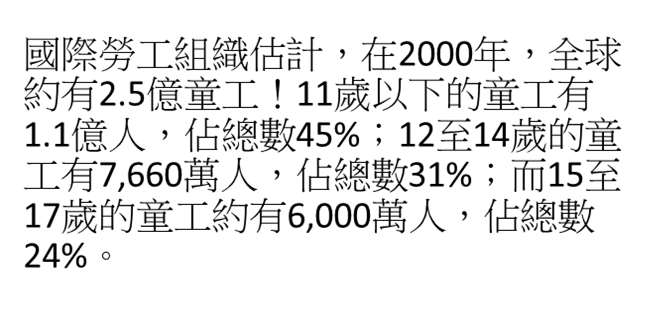 台灣童工議題
根據行政院主計總處的調查，台灣16-24歲的勞動人口，共有80萬人；其中19歲以下勞工有11萬5千人，6成是在非典型的工作場所；且多數集中在餐飲業與服務業，以及各式製造業與加工廠，有超過一半以上的青少年每周工作時數多於40小時，跟一般成人勞工無異。

在2017年初，台少盟即在兩公約的國際審查會議提出16-18歲青少年打工權益遭受侵害、職業安全事故與深夜勞動等問題。遺憾的是當時勞動部回應「未滿18歲的兒少從事勞動的人數很少，且現行制度完備」，完全忽略我國法制未落實年滿16歲至未滿18歲的青少年勞工應有的保護措施，以及有十萬青少年在職場工作的事實。
國際勞工組織公約
戰爭對兒童的影響
聯合國兒童基金會於2017年12月27日聲明指出,在緬甸,葉門,伊拉克, 敘利亞,奈及利亞,南蘇丹等國家,性侵、綁架、奴役、強迫婚姻是武裝分子用來對付兒童的常見手段,越來越多孩子成為人肉盾牌,戰區食物與衛生設備匱乏導致數百萬兒童嚴重營養不量或疾病,並失學
兒童捲入武裝衝突問題的任擇議定書
街童知多少?
貧窮對兒童健康影響
全球三分之一的五歲兒童仍無法獲得其成長所需的營養。2019年UNICEF所做世界兒童狀況報告中對兒童營養不良進行分析：
   1.全球五歲以下兒童有1.49億發展遲緩
   2.近5000萬兒童過瘦
   3.有3.4億兒童缺乏維生素及礦物質
   4.超重問題正快速發展中

諾貝爾和平獎得主Kailash Satyarthi(2015)：多孩子甚至是連基本生存的條件都被剝奪，因為戰亂、貧窮，使他們遭受營養不良或疾病侵害的危險。
貧富差距對兒童的相對剝奪
根據聯合國兒童基金會（UNICEF）2015發布的《兒童權利公約25週年報告書》（25 Years of CRC），2013年兒童約占地球總人口34%，但是該年18歲以下兒童卻占了全球赤貧人口（一天生活費低於1.25美元者）將近一半的超高比例，其中三分之一連13歲都不到。更令人驚訝的是，即便是世界最富有的前41個國家中，也有300萬名兒童（每八位就有一位）必須忍受在「相對剝奪造成的貧窮」狀況下生活著，2008年以來世界經濟景氣衰退使之惡化。
聯合國兒童基金會執行長Anthony Lake(2015)曾為《時代雜誌》撰文提及，從懷孕開始起算的1000天內，營養不良對兒童發展會造成永久性、不可逆的傷害，未來會因為智力及健康發展受限，影響日後的社會生存能力。可見貧窮對一個孩子造成的實質傷害，可能是一輩子的。
兒童權利公約相關條文
養育兒童是父母共同責任(第18條)
應保護喪失家庭環境的兒童 (第20條)
應保護兒童免於遭受虐待及遺棄 (第19條)
兒童有接受包括社會保險之社會保障給付之權利(第26條)
兒童有為其身體、精神、道德以及社會之正常發展，獲得相當水準之生活之權利(27條)
兒童有接受教育之權利(第28條)
兒童有免受經濟剝削之權利 (第32條)
兒童有不受任何形態的性剝削和性迫害的權利(第34條)
童妓知多少？
兒童權利公約相關條文
~感謝聆聽!~
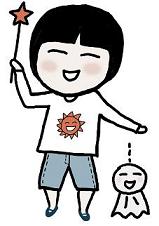